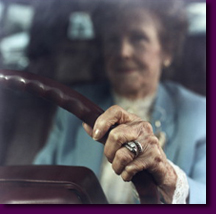 1
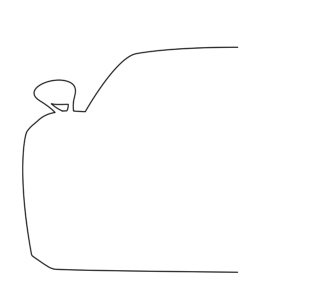 GreenLight
Mubera Becirovic, Blaise Costa
Seniors
Ages 18 & 18
2
Mission
Mission Statement ~ Our business endeavors to service and satisfy the active senior citizen population within our community while promoting an aspect of environmental sustainability with green transportation.

Opportunity ~ Our business strives to evolve the standards of shopping and transportation by providing a unique delivery service to a rapidly growing, and sometimes disadvantaged target market.
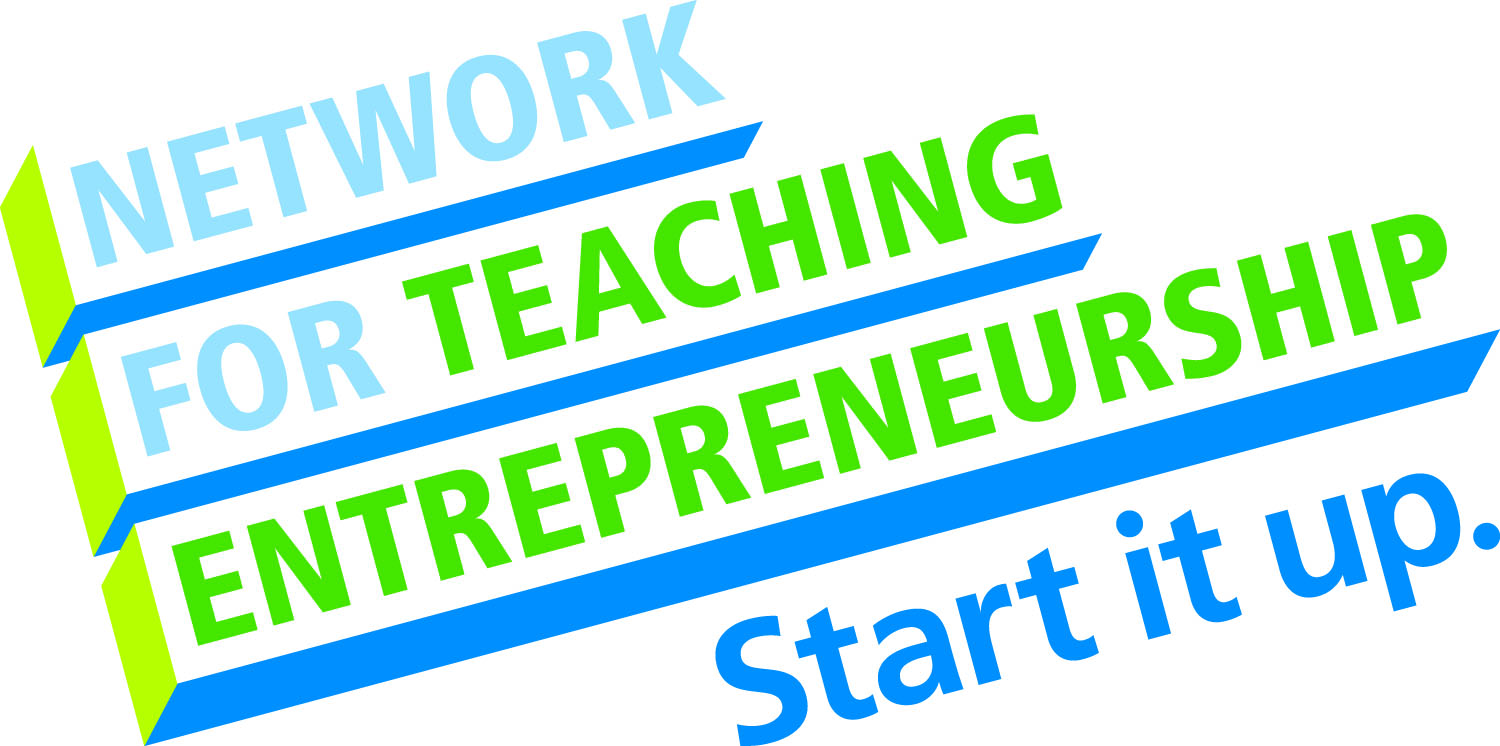 3
Business Profile
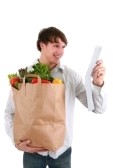 Type of Business
Grocery delivery service
Green transportation/delivery
Adopting environmental sustainability missions is a growing trend with businesses and people

Legal Structure
Partnership
A partnership allows us to take advantage of all of our resources, and makes our start-up costs more manageable
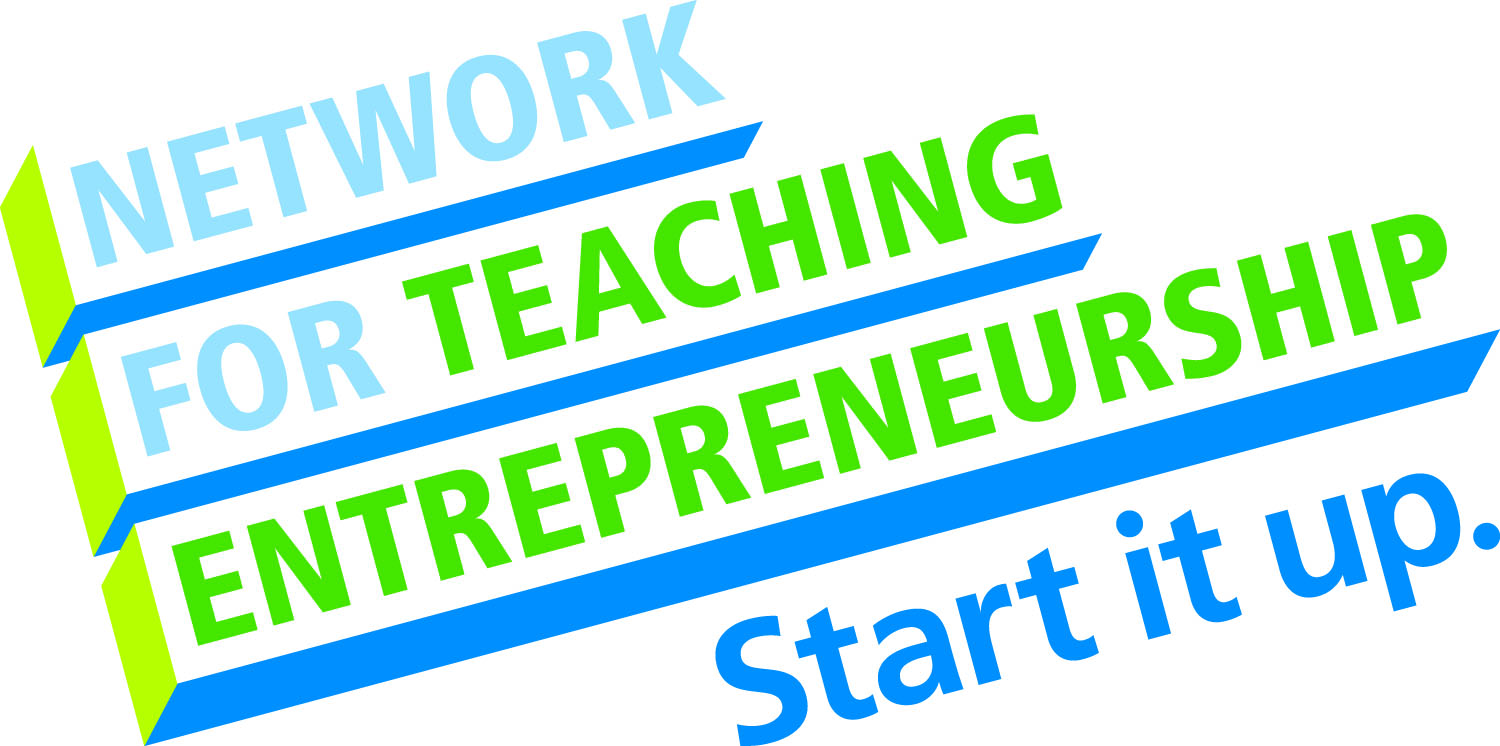 4
Qualifications
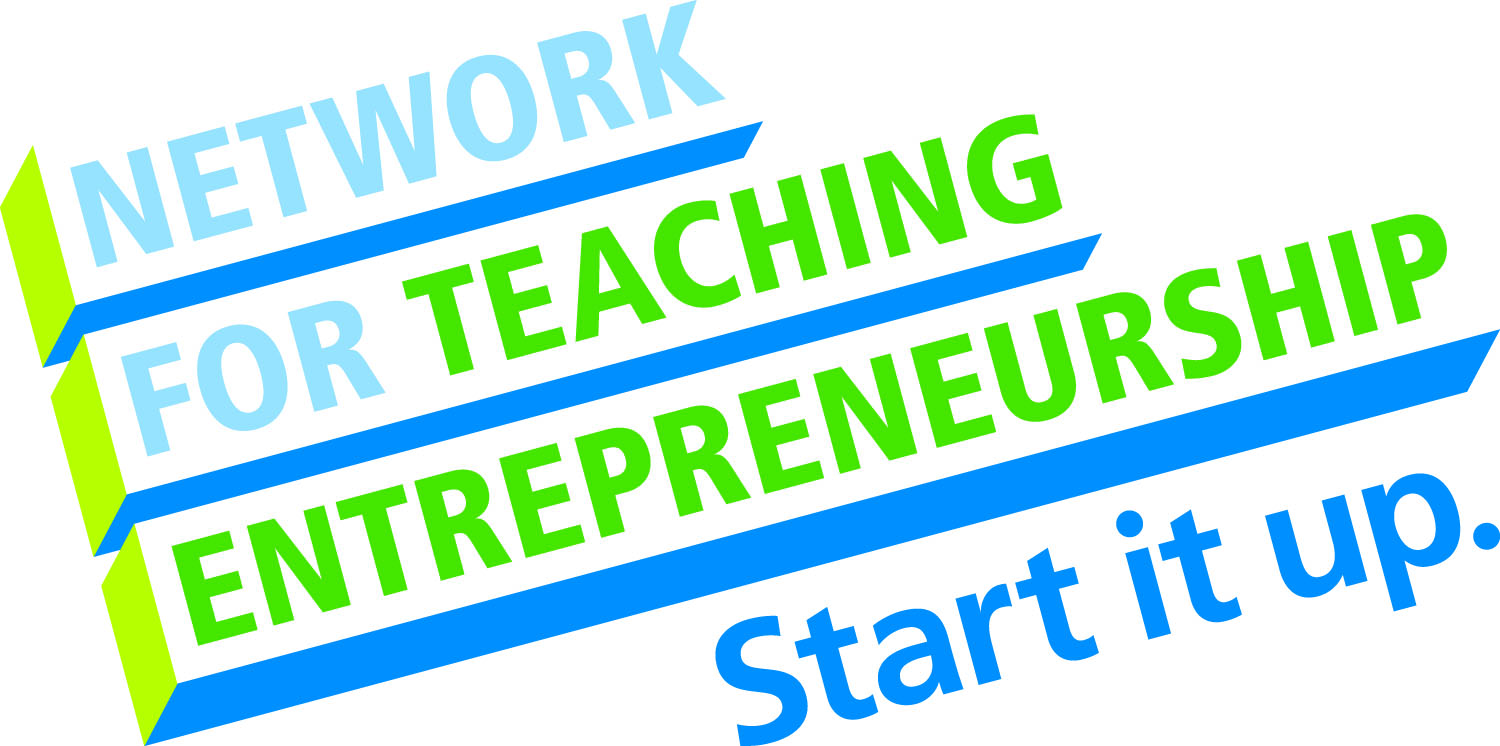 5
Market Analysis
70,045
20,813
16,650
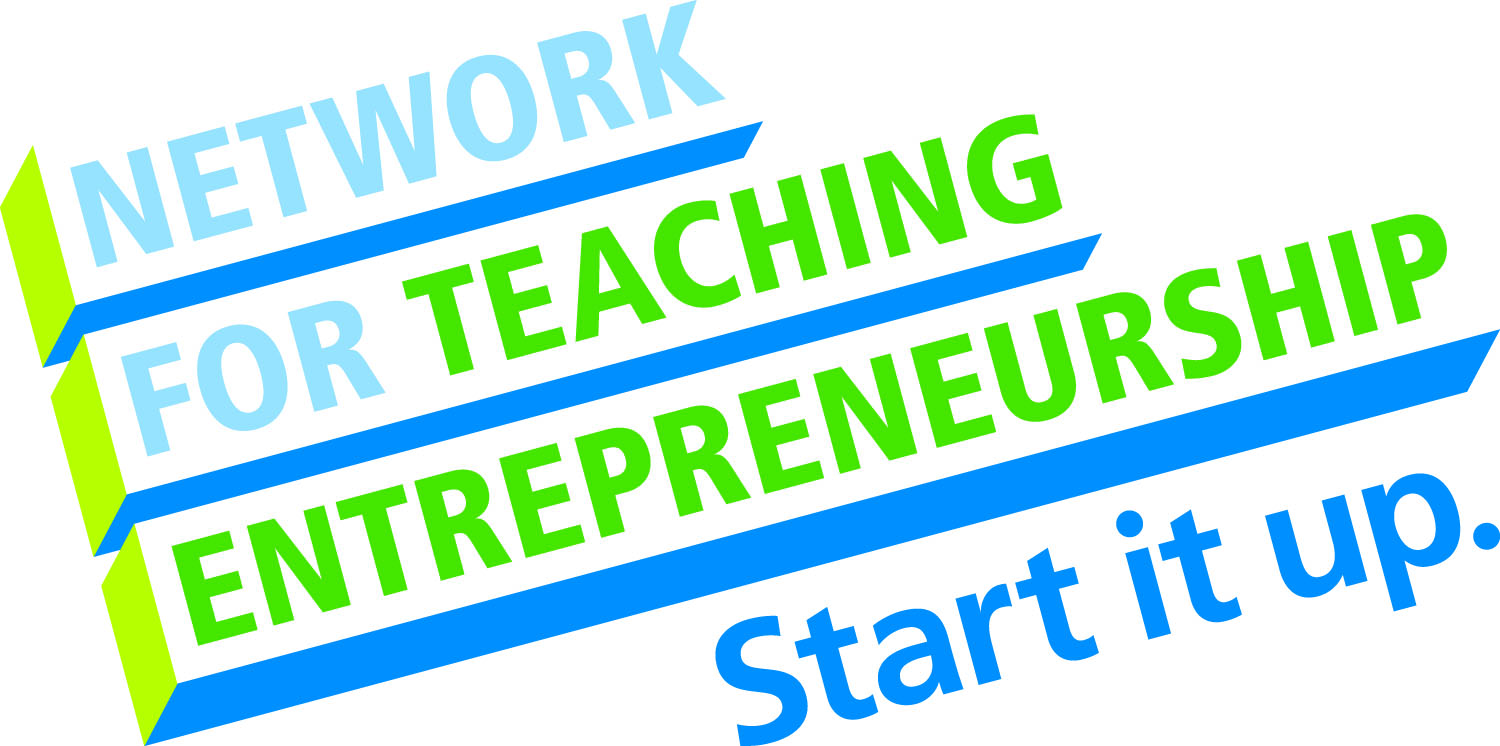 6
Consumer Profile
Location
16,650 potential target market members within Hartford, Wethersfield, Rocky Hill. These towns are centrally located around several supermarkets.
Population
Serving people 50+ years of age. Rocky Hill and Wethersfield will be a greater target market because of the higher household incomes.
Personality
May vary between towns. All target market members have expressed a greater desire to have more free time for daily activities and family.
Behavior 
Quality groceries are desirable. Shopping errands at a rate of once/week.
Income (median)
Hartford ~ $30,000
Wethersfield ~ $53,000
Rocky Hill ~ $60,247
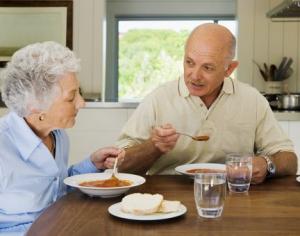 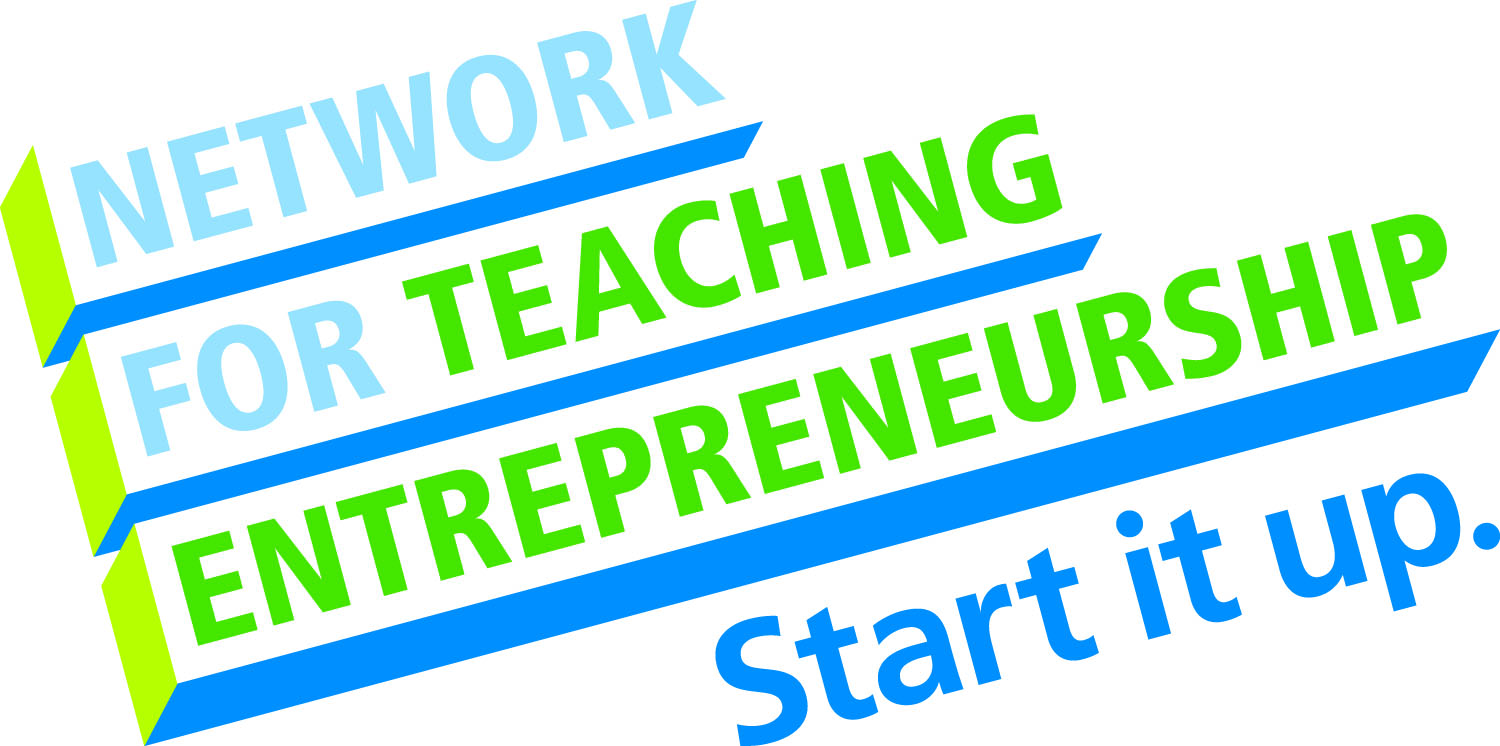 7
Competitive Advantage
Shopping 
Gopher
Peapod
GreenLight
Factors
Quality of 
Product/Service
Good
Very Good
Excellent
Price
$40 - $60
$10 - $15
$25
Location
Nationwide
Nationwide
Local
Brand/Reputation
Good
Very Good
Very Good
Unique Knowledge
Franchise
Tech-smart
Eco-friendly
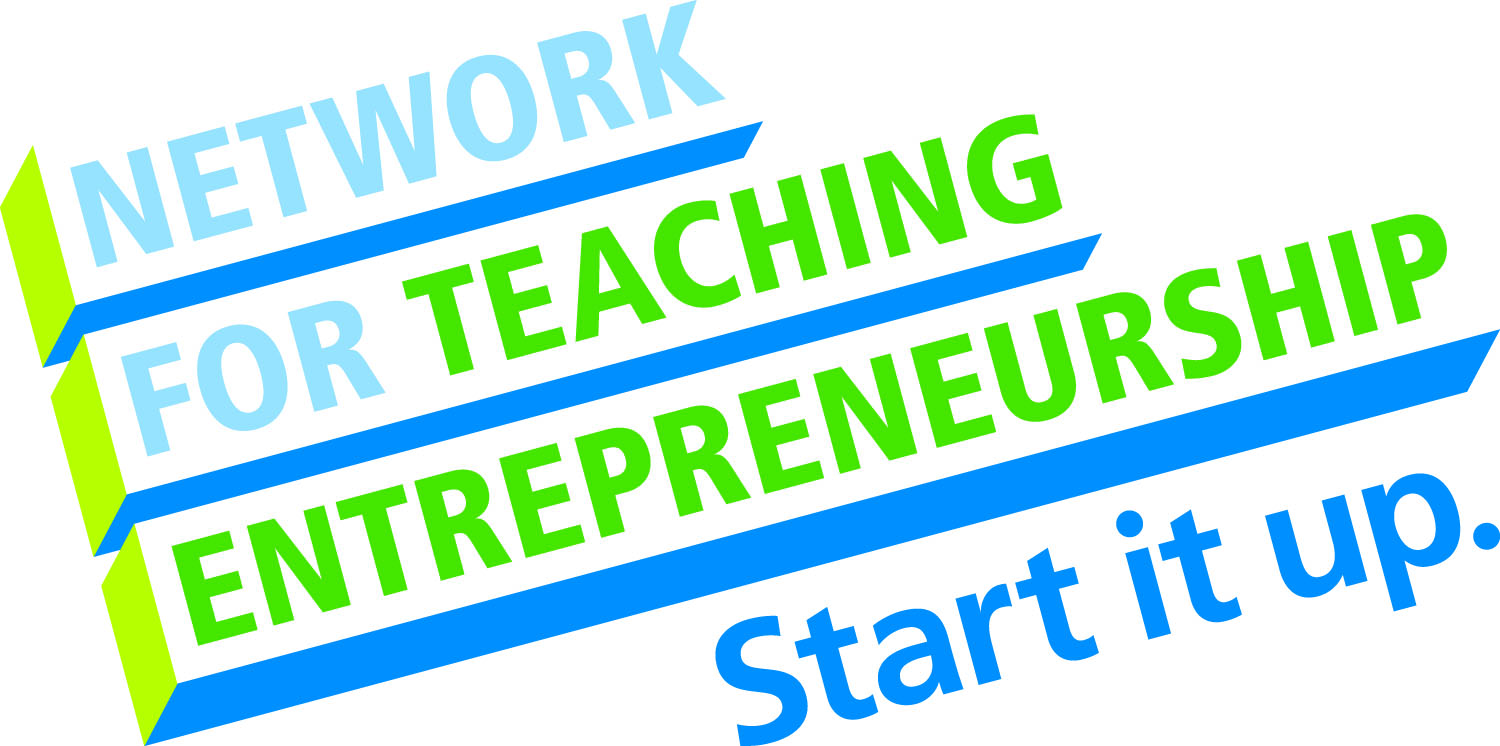 8
Marketing Plan
Active senior citizens
Business cards, car ads, word of mouth
$30 allows us to earn a strong profit
Grocery delivery service
Hartford, Wethersfield, Rocky Hill
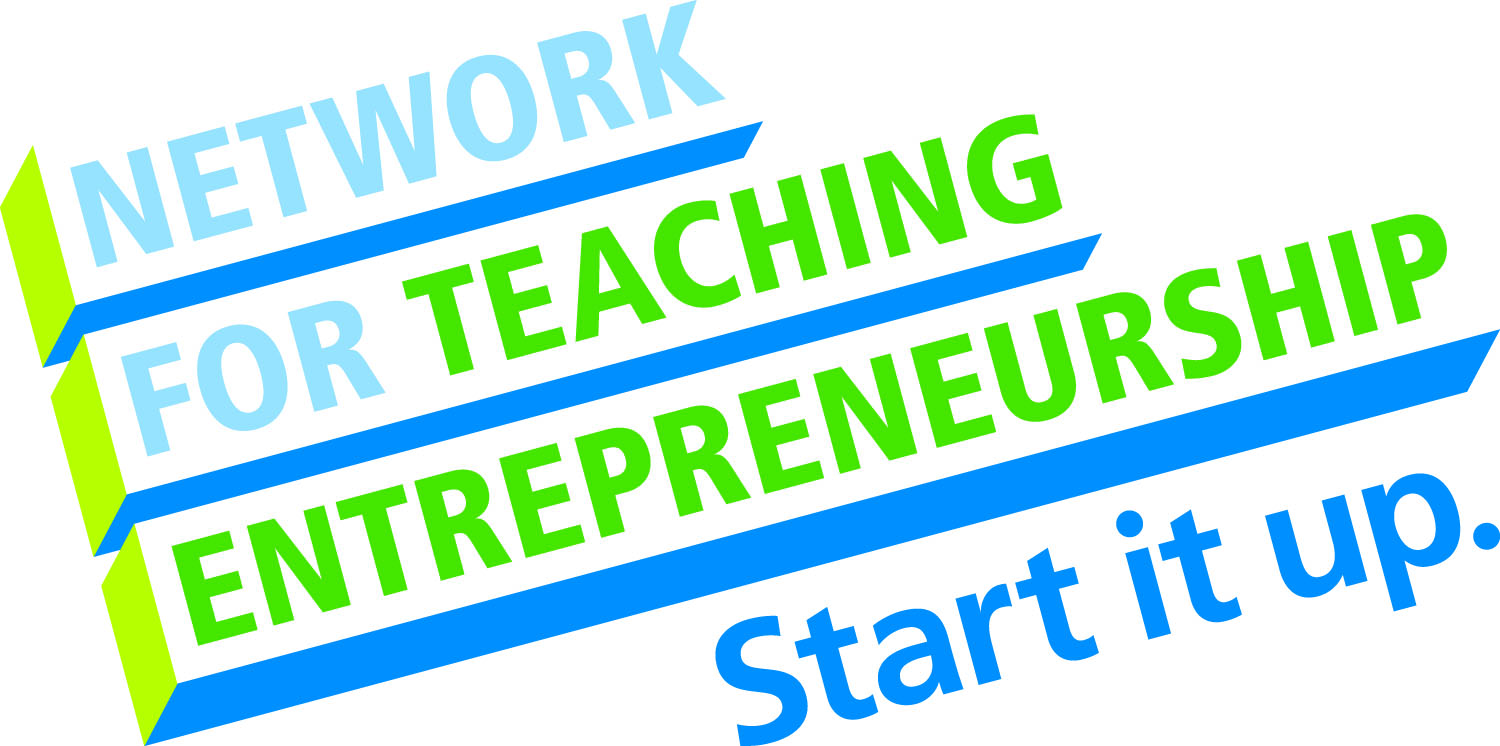 9
Marketing Plan
Current and Short-Term (1 month – 6 months)
Long-Term (6 months – 1 year)
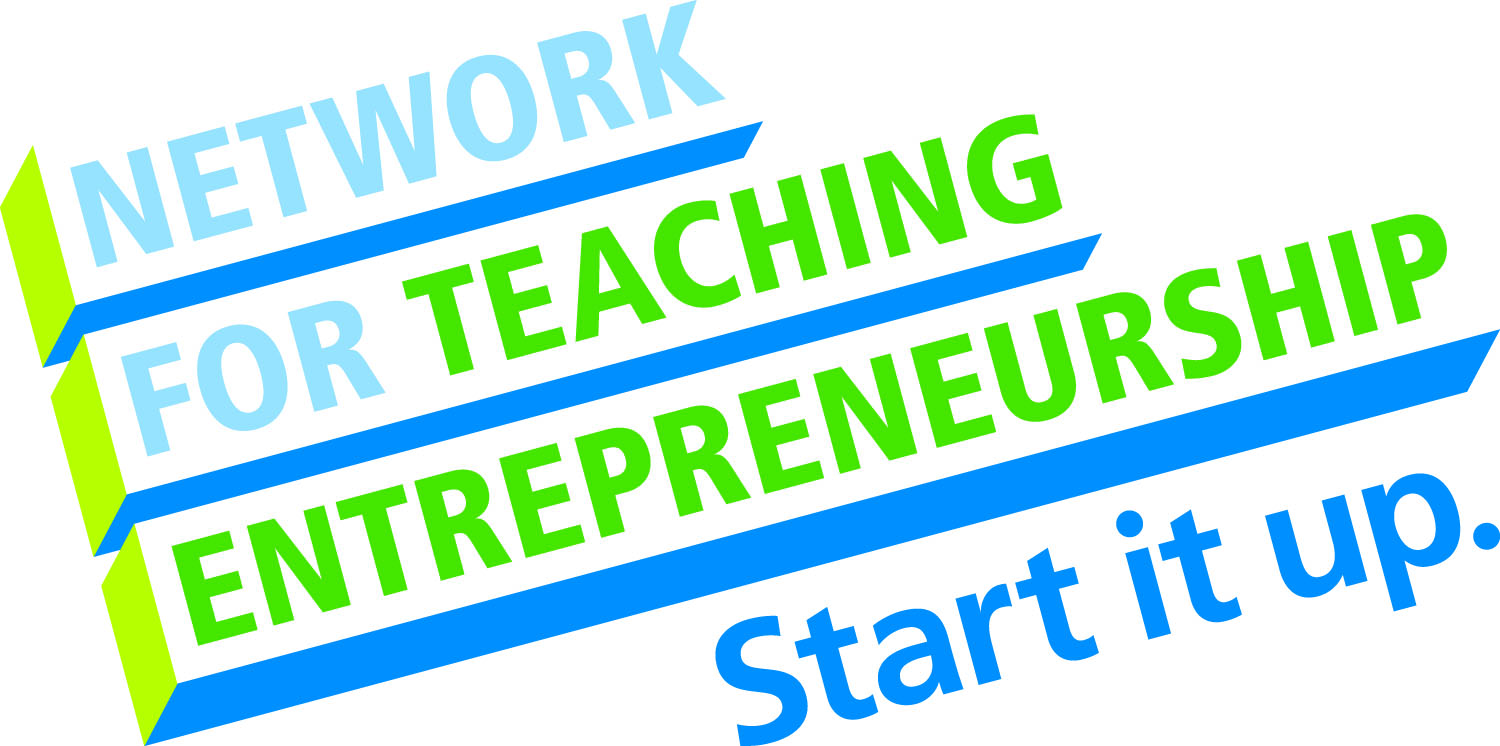 10
Cost of Material/Direct Labor
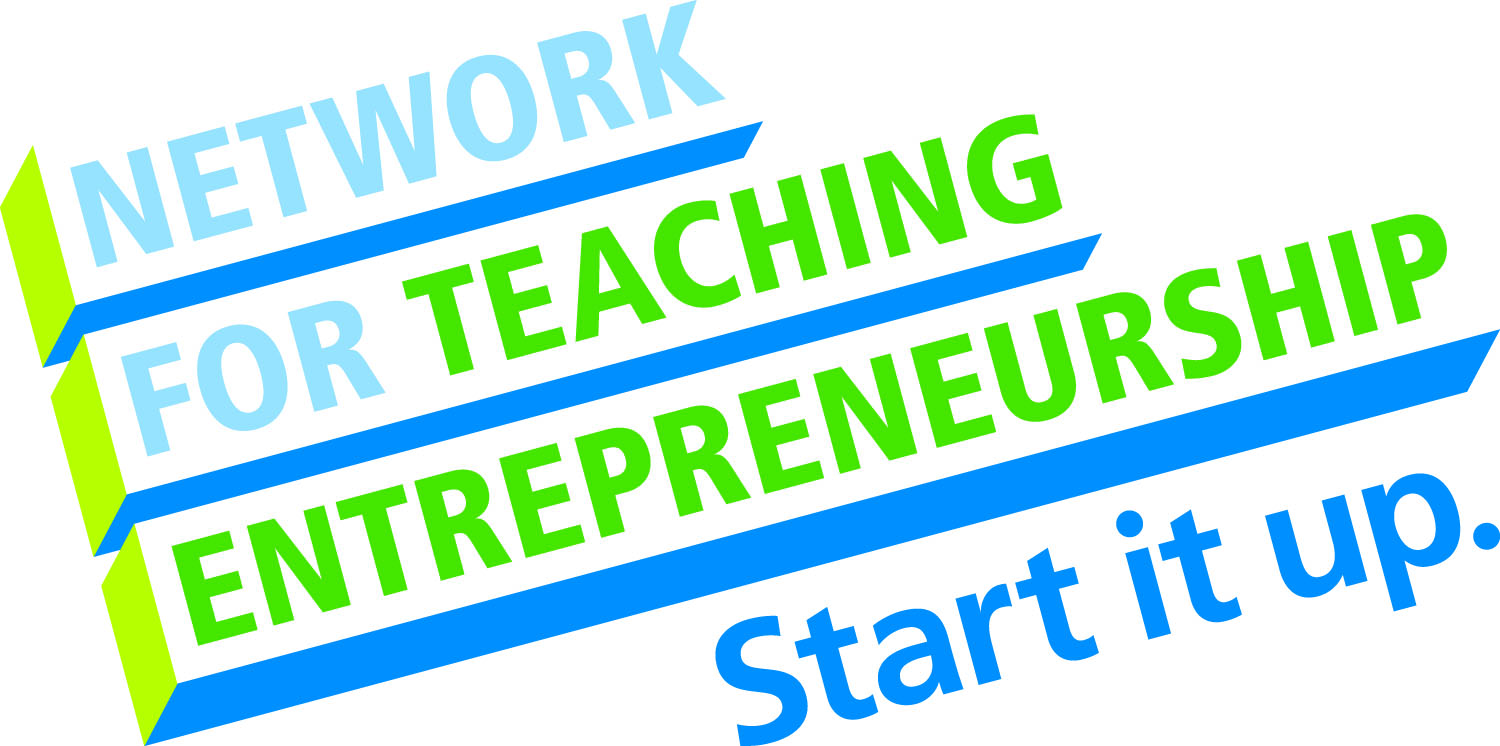 11
Economics of One Unit
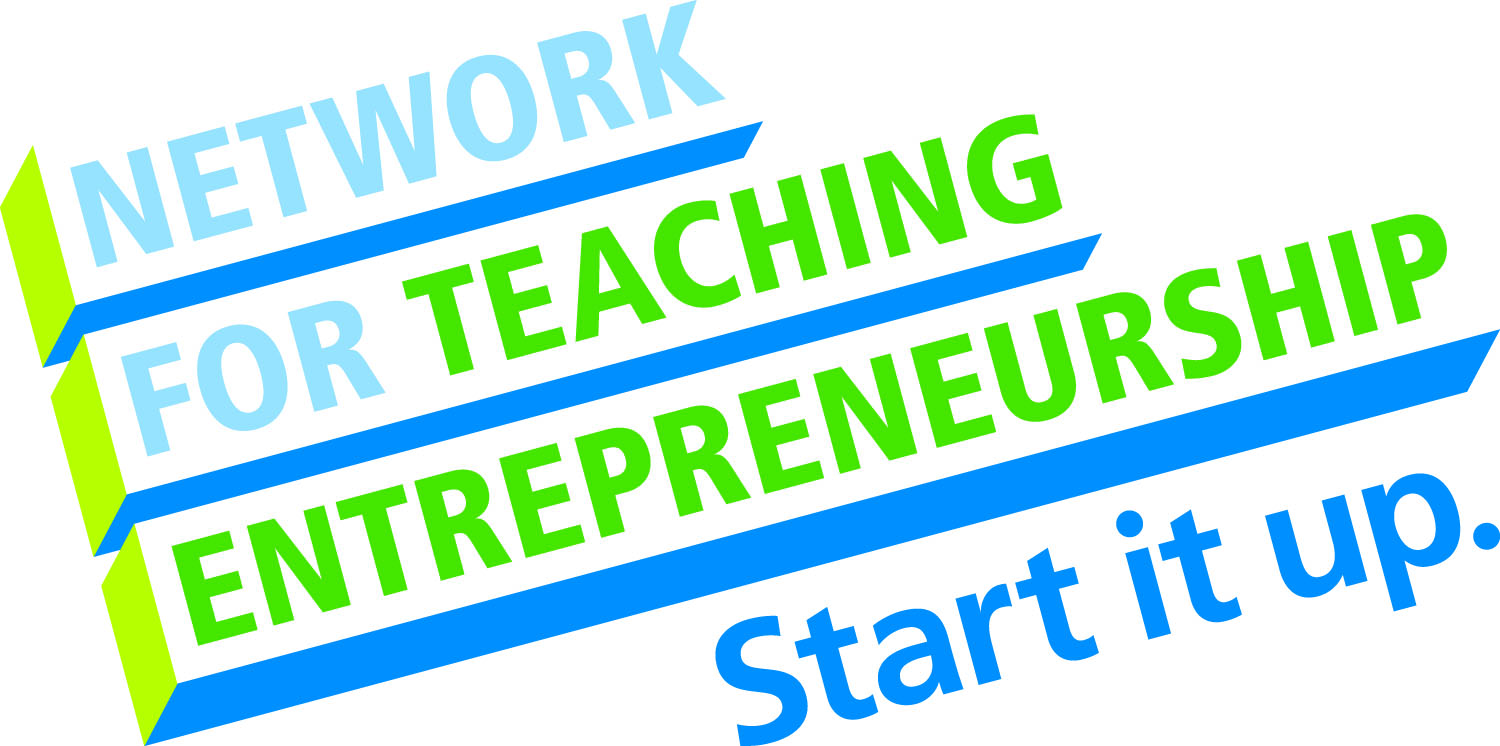 12
Average Monthly Fixed Costs
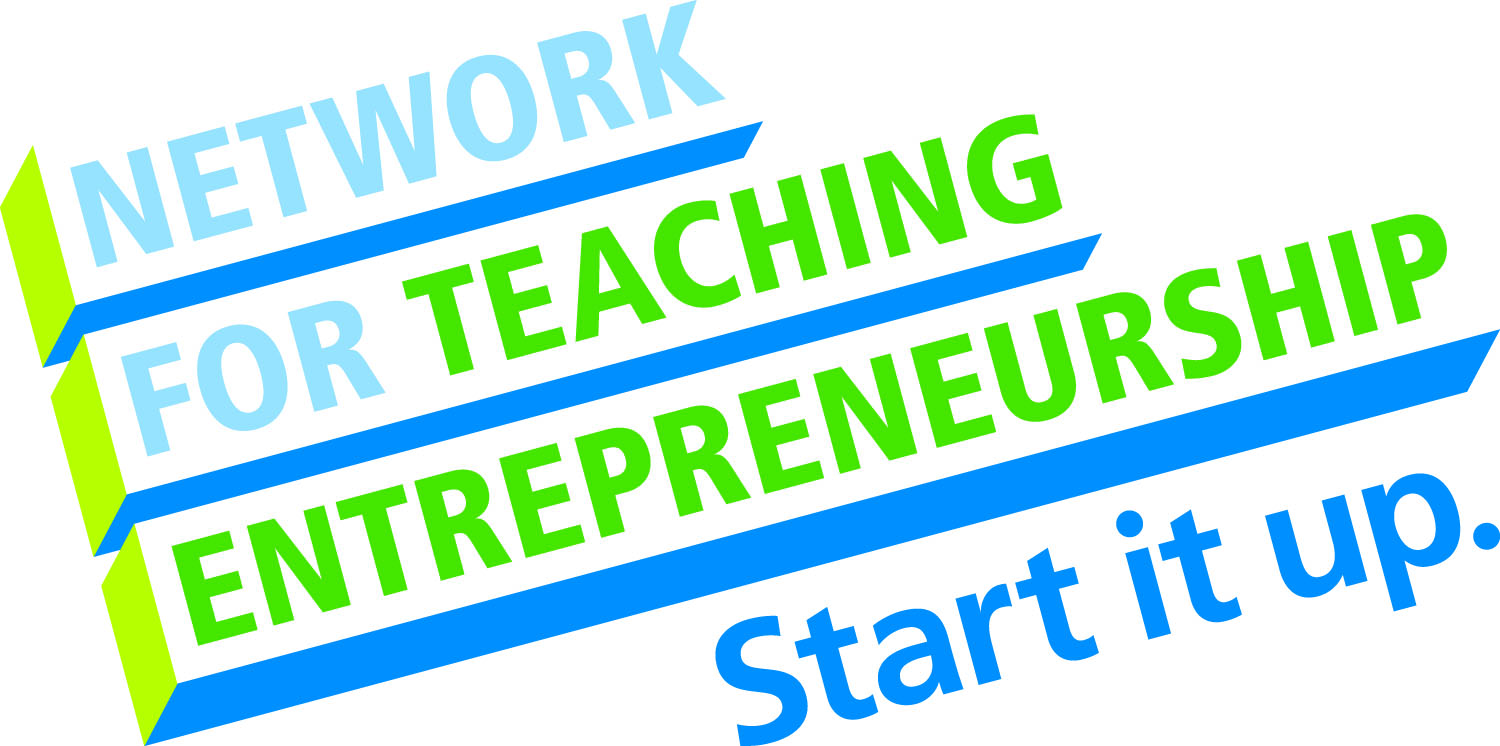 13
Time Management Plan
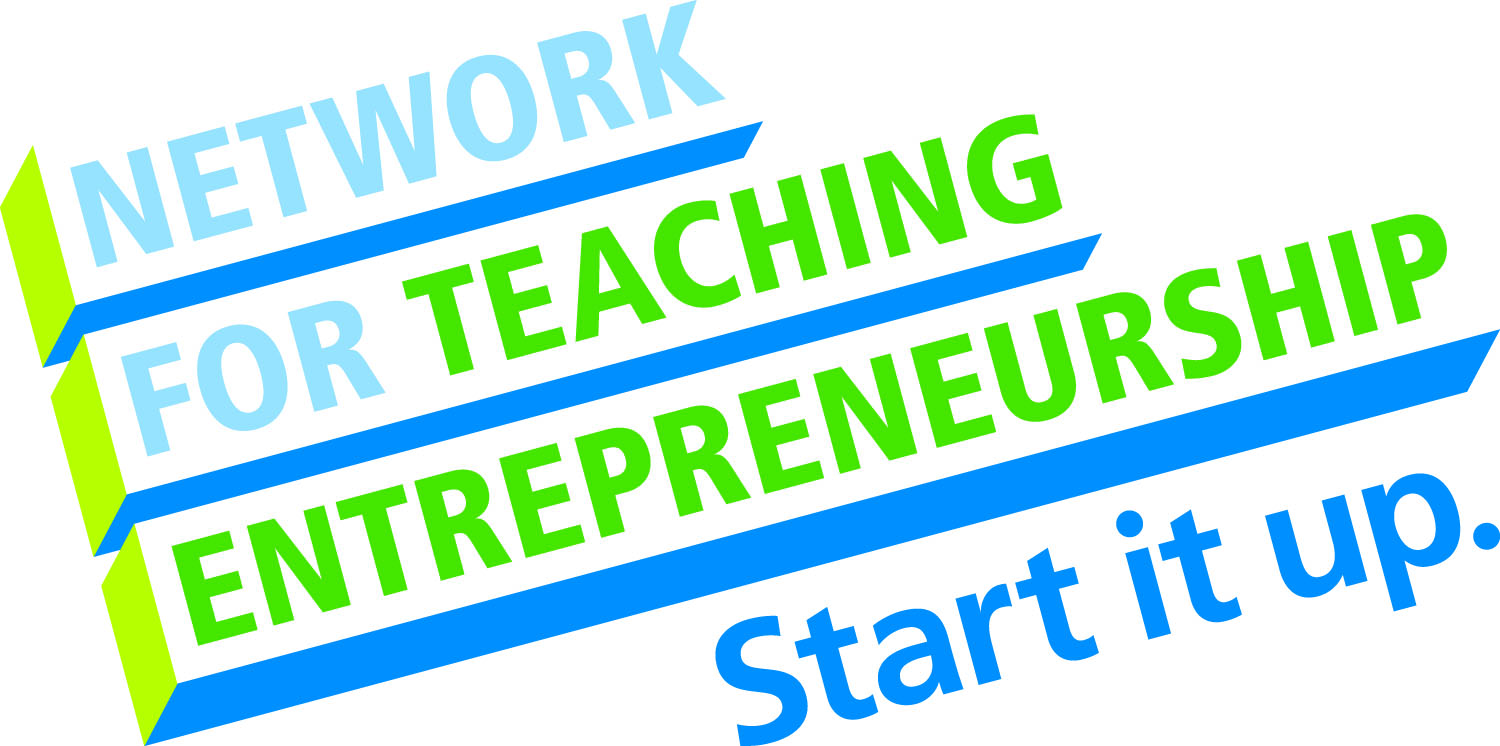 14
Monthly Sales Projections
Break-Even Units

108
Total Units   


880
Full Capacity


1200
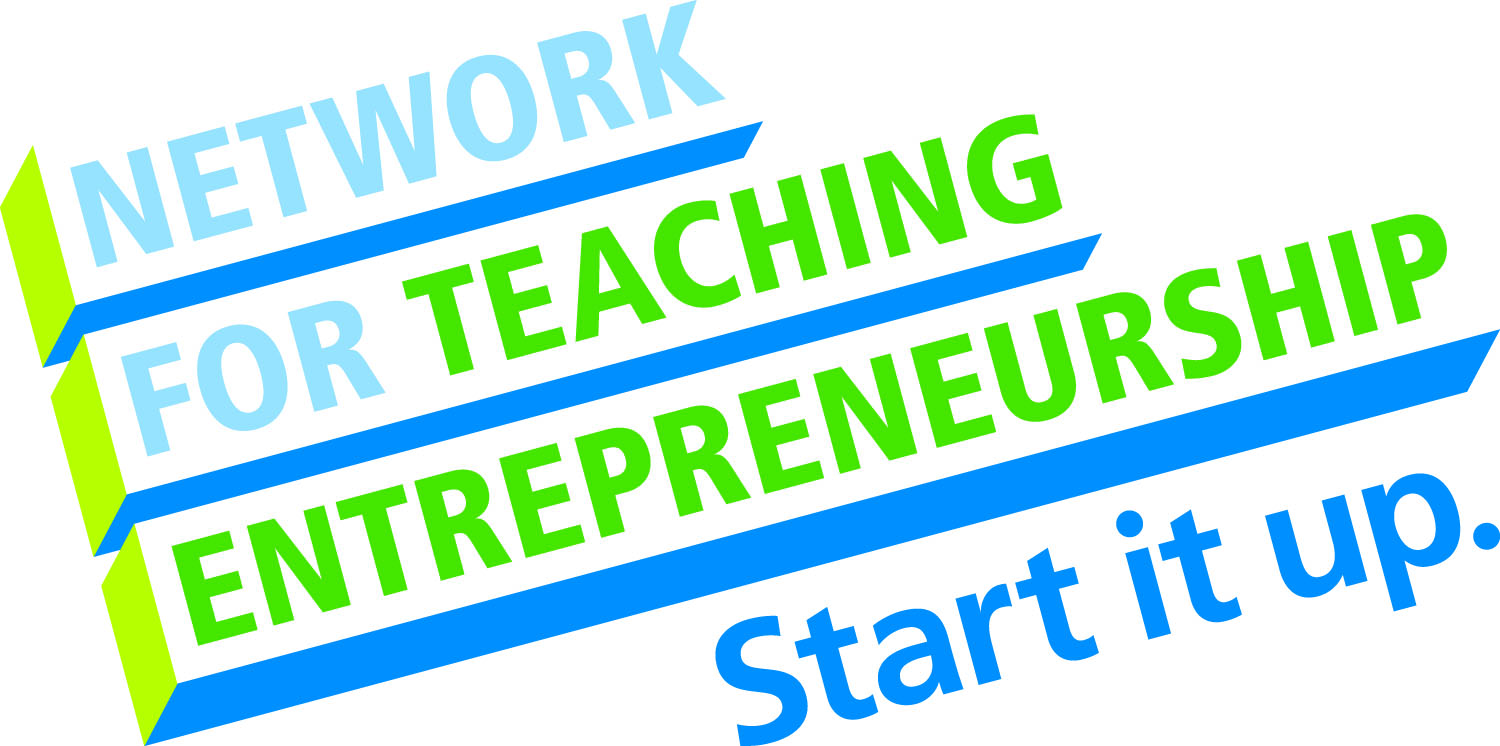 15
Projected Yearly Income Statement
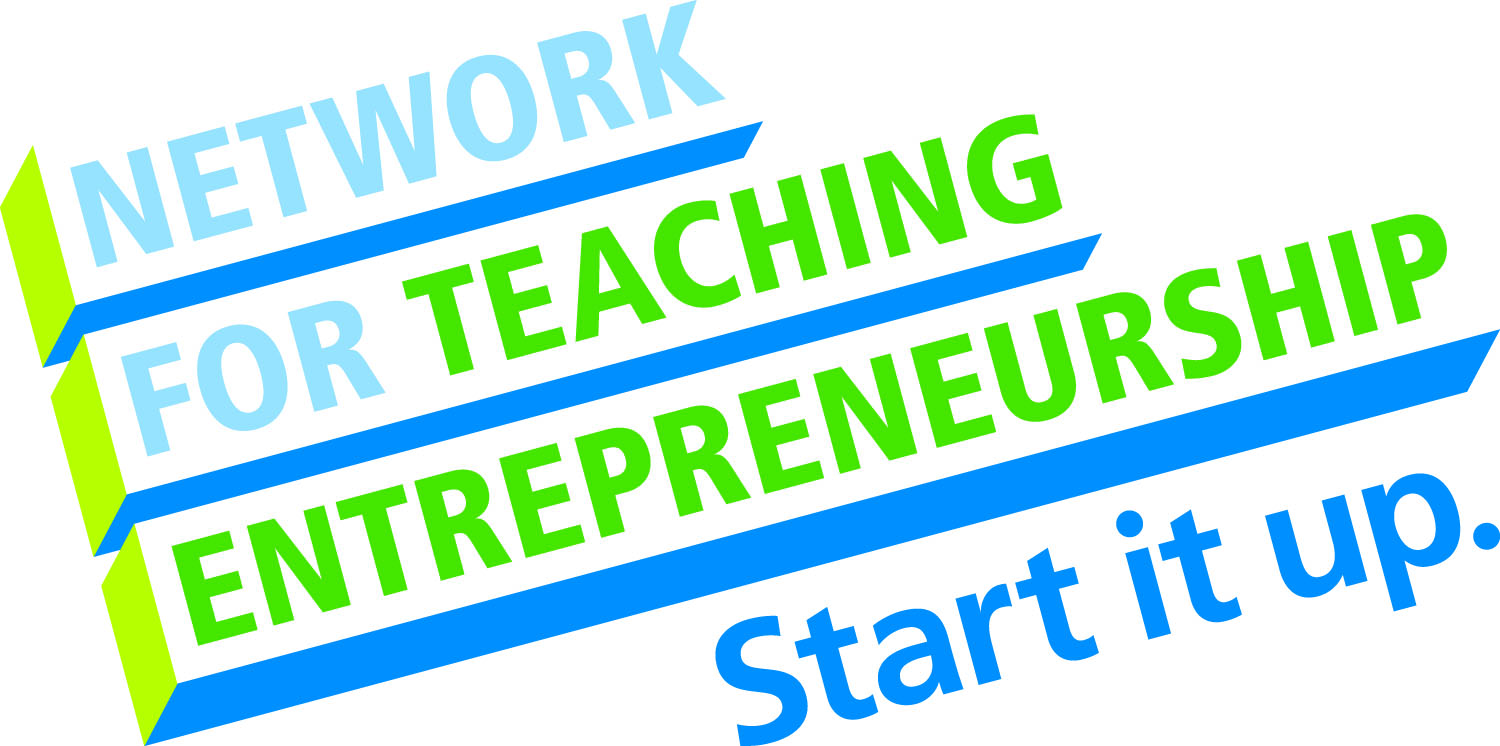 16
Start-Up Investment
Time Required: 
2 weeks
Wage:
$8.25
Time Investment:
$336
Total
$1,983.25
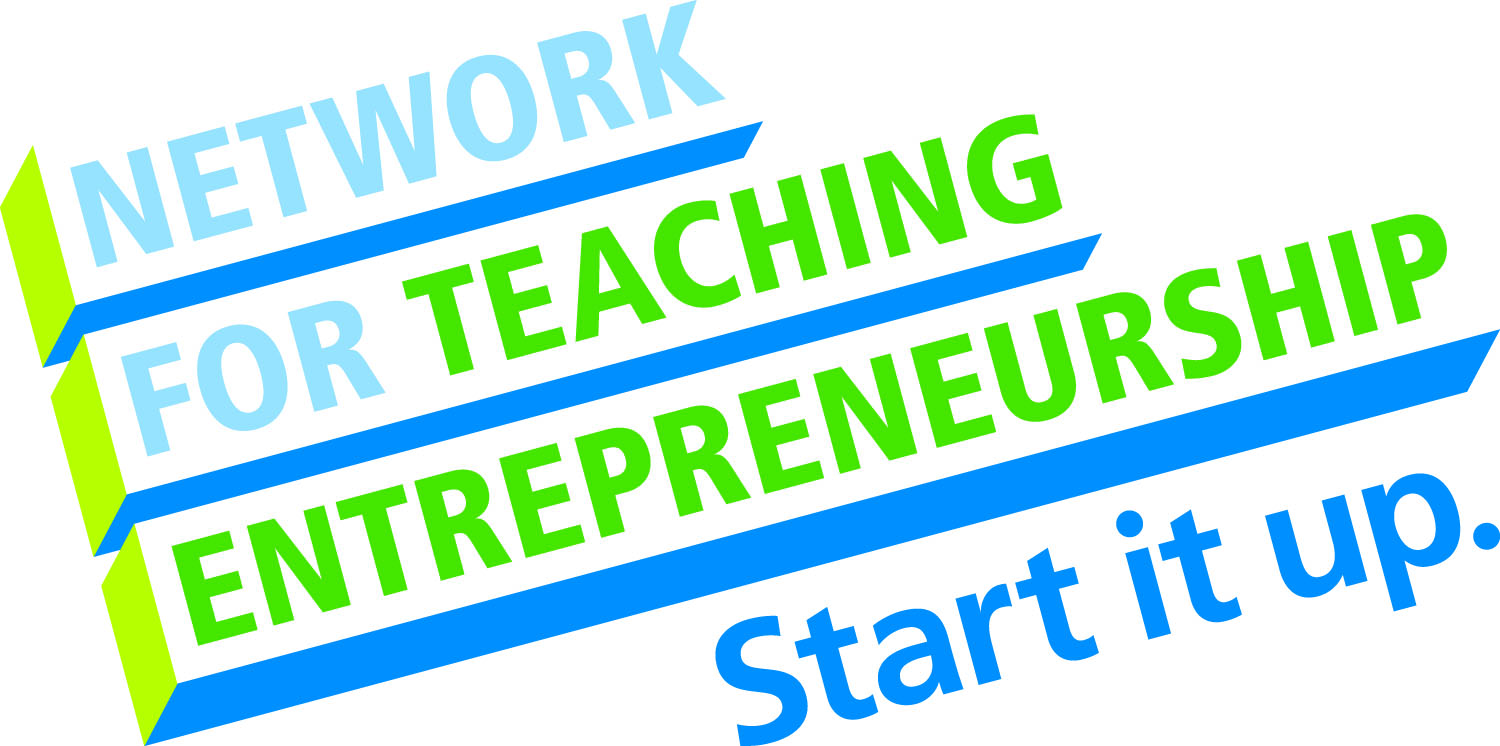 17
Return
455.52%


$4.55
Annual Profit          $9,034.20

Start-Up Inv.           $1,983.25
41.06%


$0.41
Annual Net Profit            $9,034.20

Total Sales                          $22,000.00
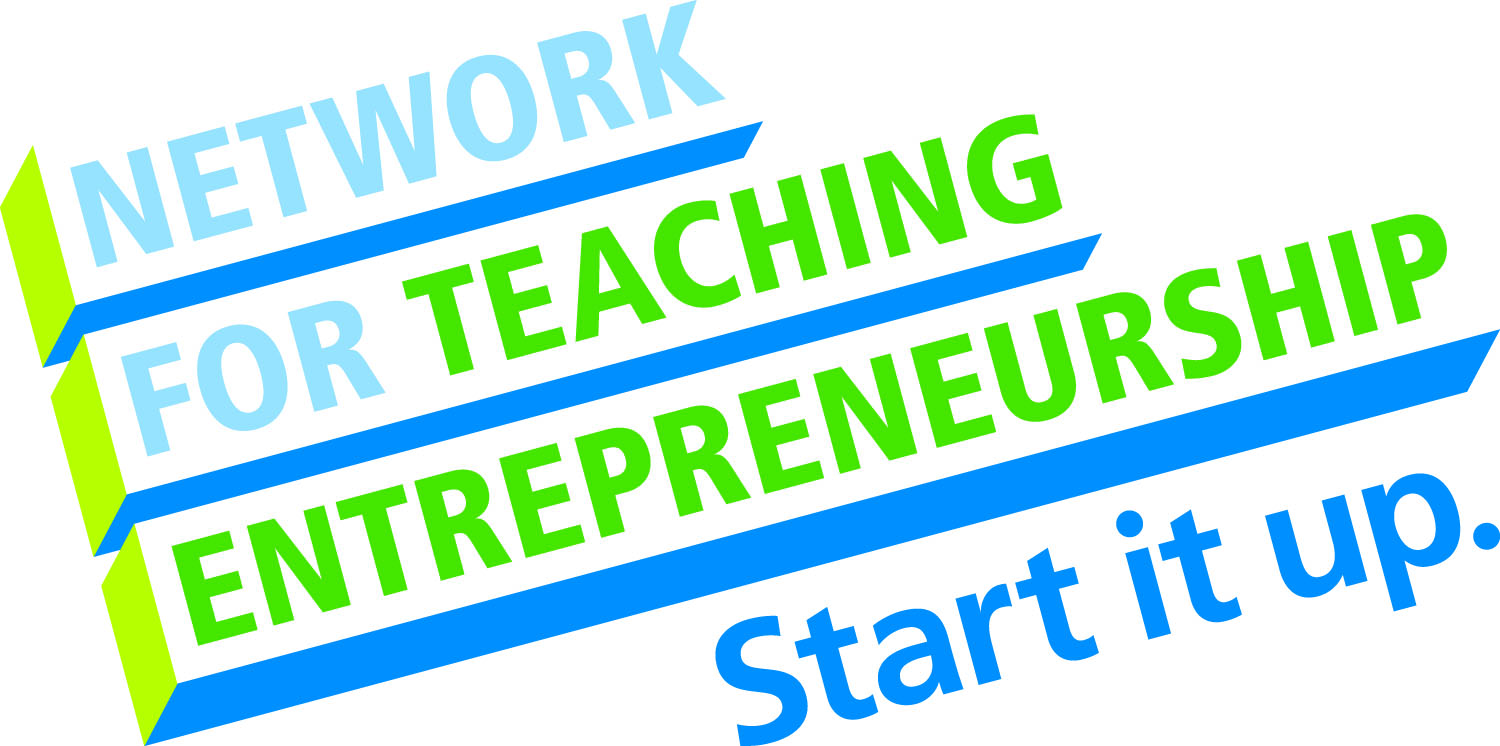 18
Financing Strategy
Totals: $3,000.00
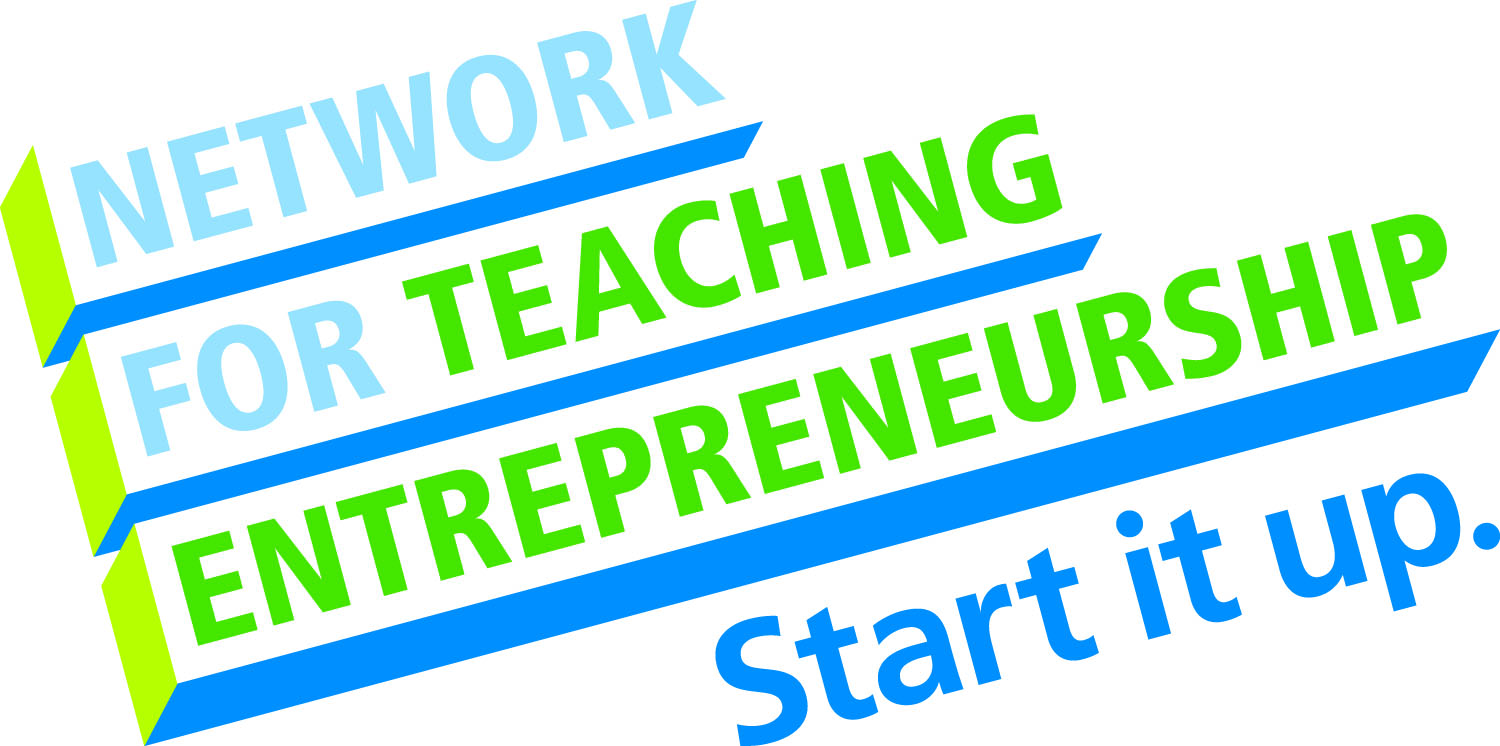 19
Business Responsibility Plan
GreenLight will donate 5% of its profits to…
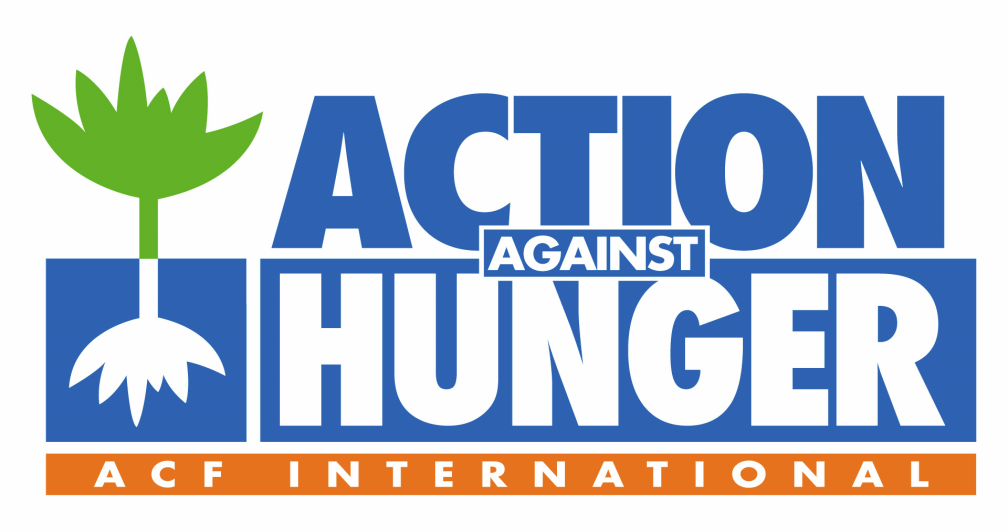 Consumers will be aware of this charity by its logo on our business card and car.
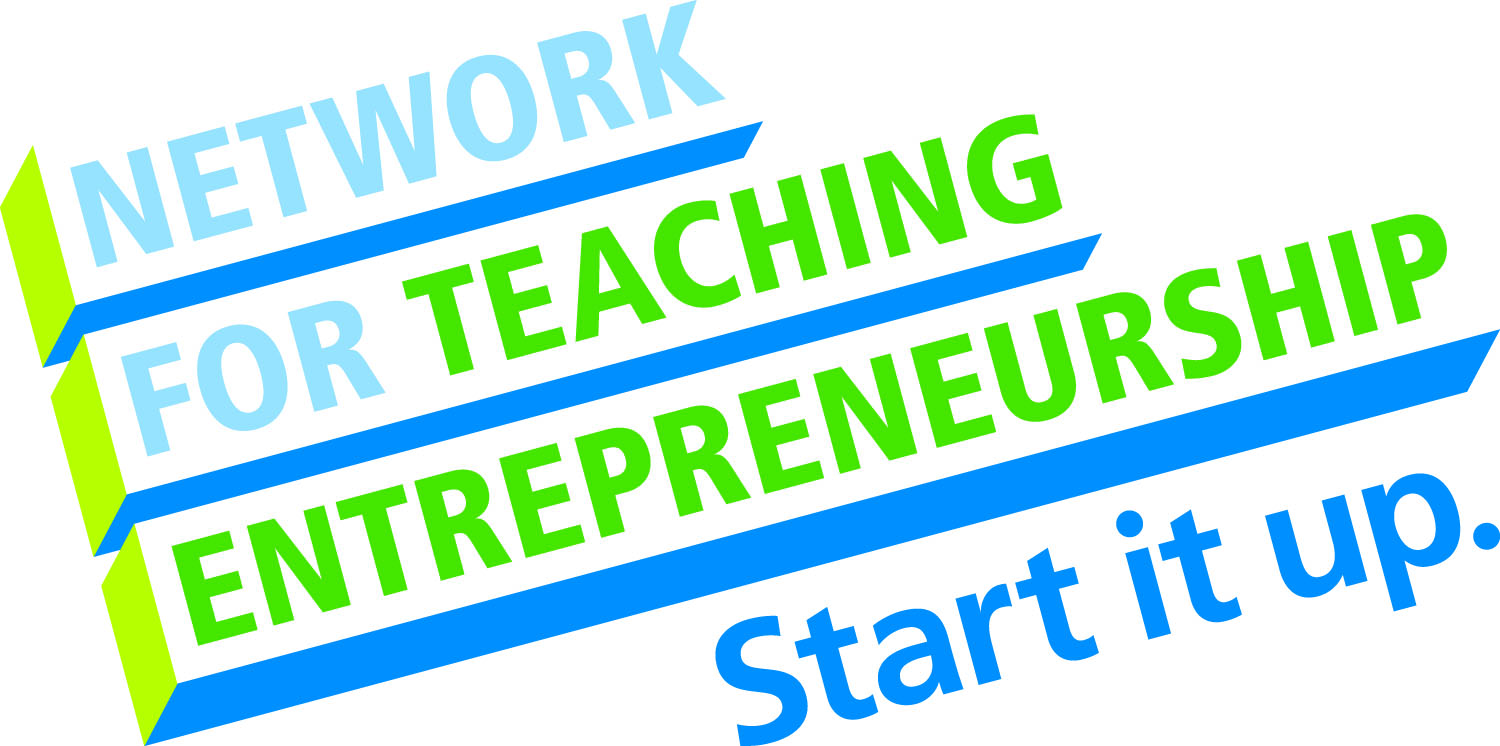 20
Business & Educational Goals
Business
Personal
Purchase and insure vehicle
Establish loyal and lasting customers
Complete Service Delivery Management Courses
Add additional varieties of deliveries
Donate money to disaster-relief victims
Pay off final tuition costs
Seek mentorship from small business owners/services
Short-term
Be able to rely on employees for all labor
Establish several other urban GreenLight Partnerships throughout CT
Purchase more vehicles to account for additional areas
Use portion of profits to help fund study-abroad experience
Use portion of profits  for graduate school expenses
GreenLight will give us productive experience on service management and customer service for future careers
Long-term
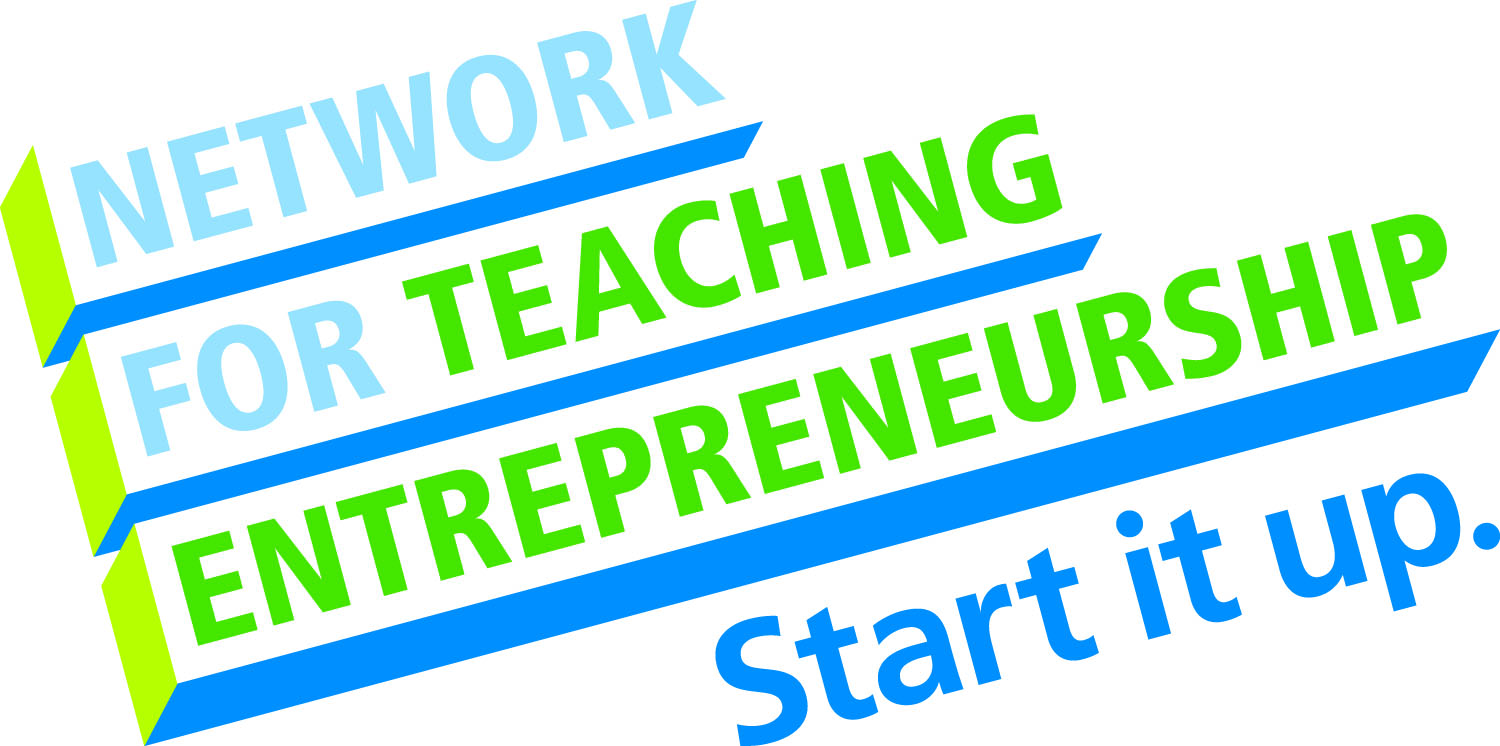 21
With GreenLight, you’ll always shop right.
Thank You For Your Time & Consideration of GreenLight
www.gogreenlight.weebly.com
22